Кроссворд  о воде
Кузнецова Е.В.
2
4
1
5
7
3
1
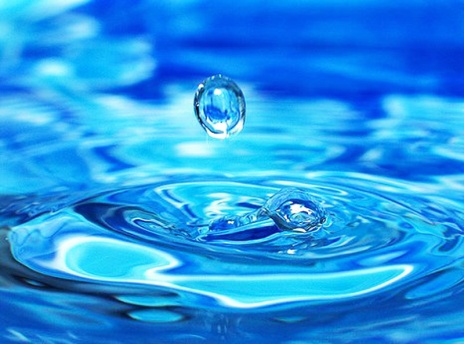 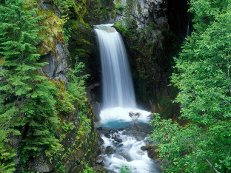 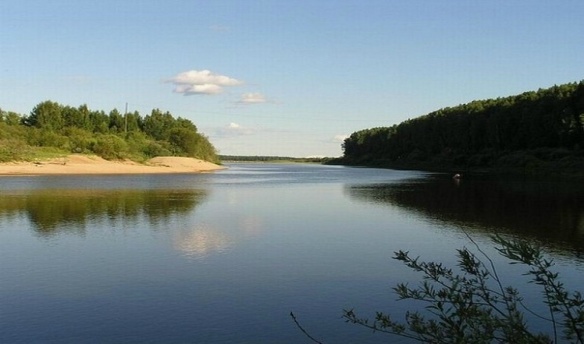 4
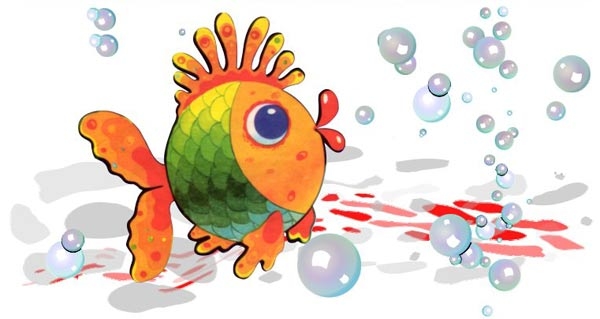 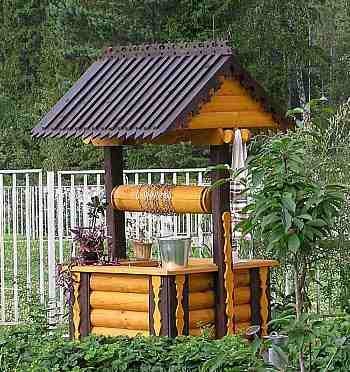 2
3
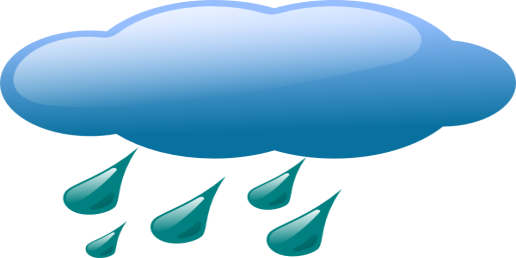 5
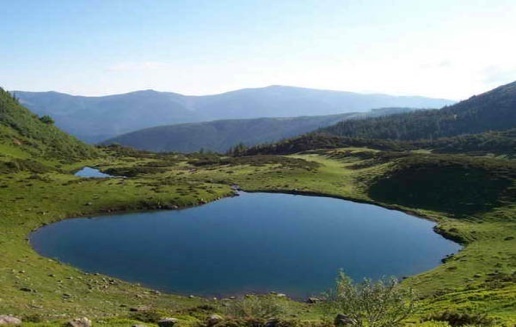 6
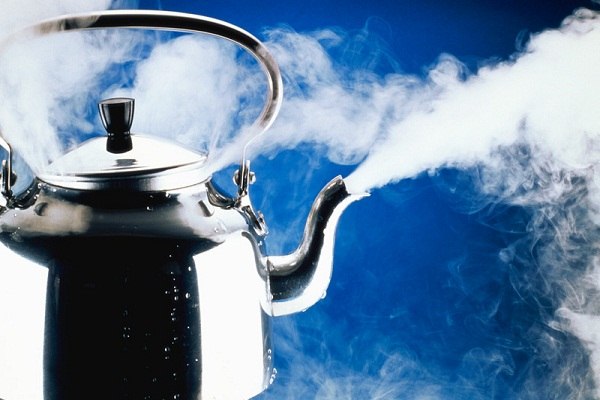 7
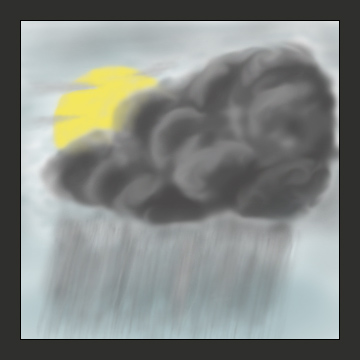